Liebe Anglerinnen, Angler und Vereinsmitglieder,

wieder neigt sich ein Jahr dem Ende entgegen. Und wie immer kann man sagen, es war ein  schönes , erfolgreiches  Angeljahr. 
In den restlichen Tagen des alten Jahres nehmt Euch mit Euren Familien ein wenig Zeit um von der Hektik des  Alltages Abstand zu bekommen und vielleicht lange  verschobene Dinge zu erledigen.
Wir wünschen Euch ein frohes Weihnachtsfest und  einen guten Rutsch ins neue Jahr und freuen uns darauf, Euch im nächsten Jahr wieder bei unseren Angelveranstaltungen gesund und munter begrüßen zu können.
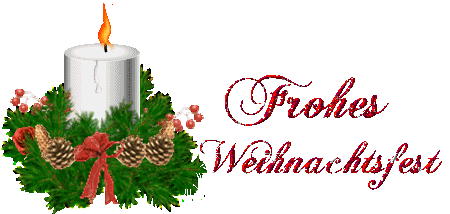 Der Vorstand